Interservice Voluntary Education Board (IVEB)
June 8, 2016
Presenter
Mary Larson
Director, Student Access Programs and Services
Southern Regional Education Board
2
The Current SARA Landscape
3
[Speaker Notes: SARA establishes a state-level reciprocity process that will support the nation in efforts to increase the educational attainment of its people by making state authorization:
more efficient, effective, and uniform in regard to necessary and reasonable standards of practice that could span states;
more effective in dealing with quality and integrity issues that have arisen in some online/distance education offerings; and
less costly for states and institutions and, thereby, the students they serve. 
Open to degree-granting postsecondary institutions from all sectors: public colleges and universities; independent institutions, both non-profit and for-profit.
Sets forth a reasonable, uniform set of triggers of “physical presence”.
Preserves state approval and oversight of on-the-ground campuses.
Distance education providers must obtain authorization in every state where students are taking the course or doing field experience!
Do you know where your students are?]
A Closer Look: MHEC
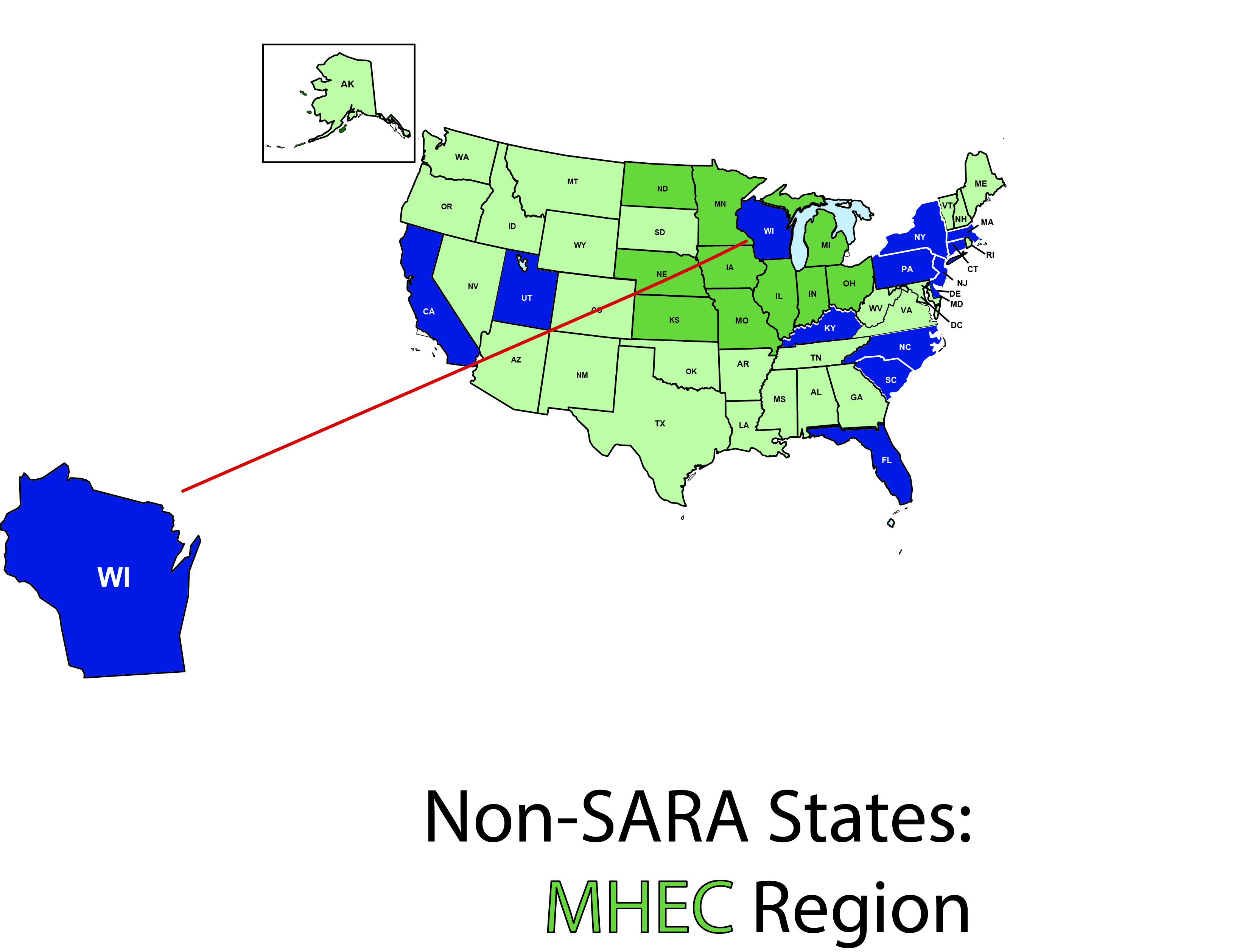 4
A Closer Look: NEBHE
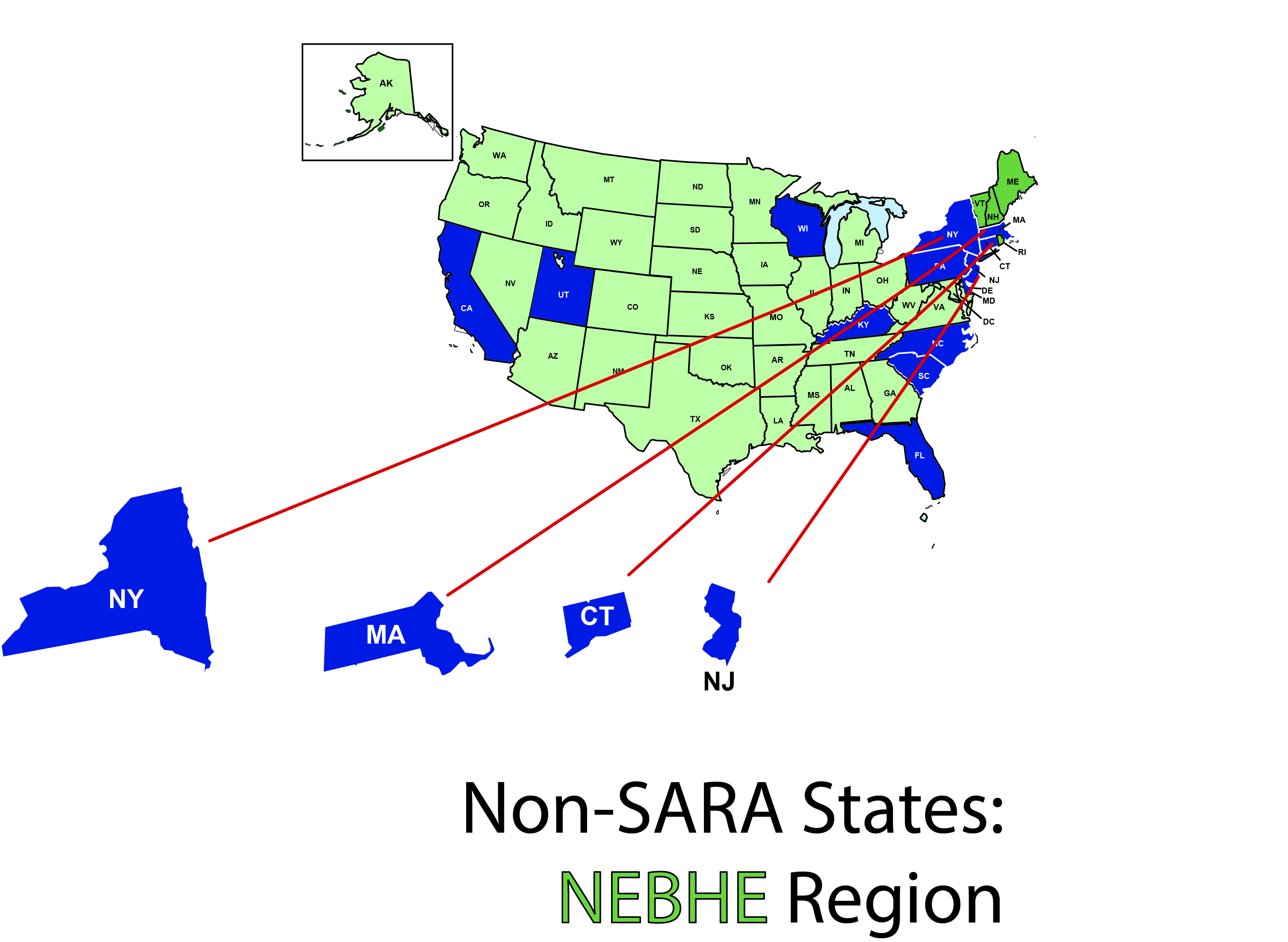 5
A Closer Look: WICHE
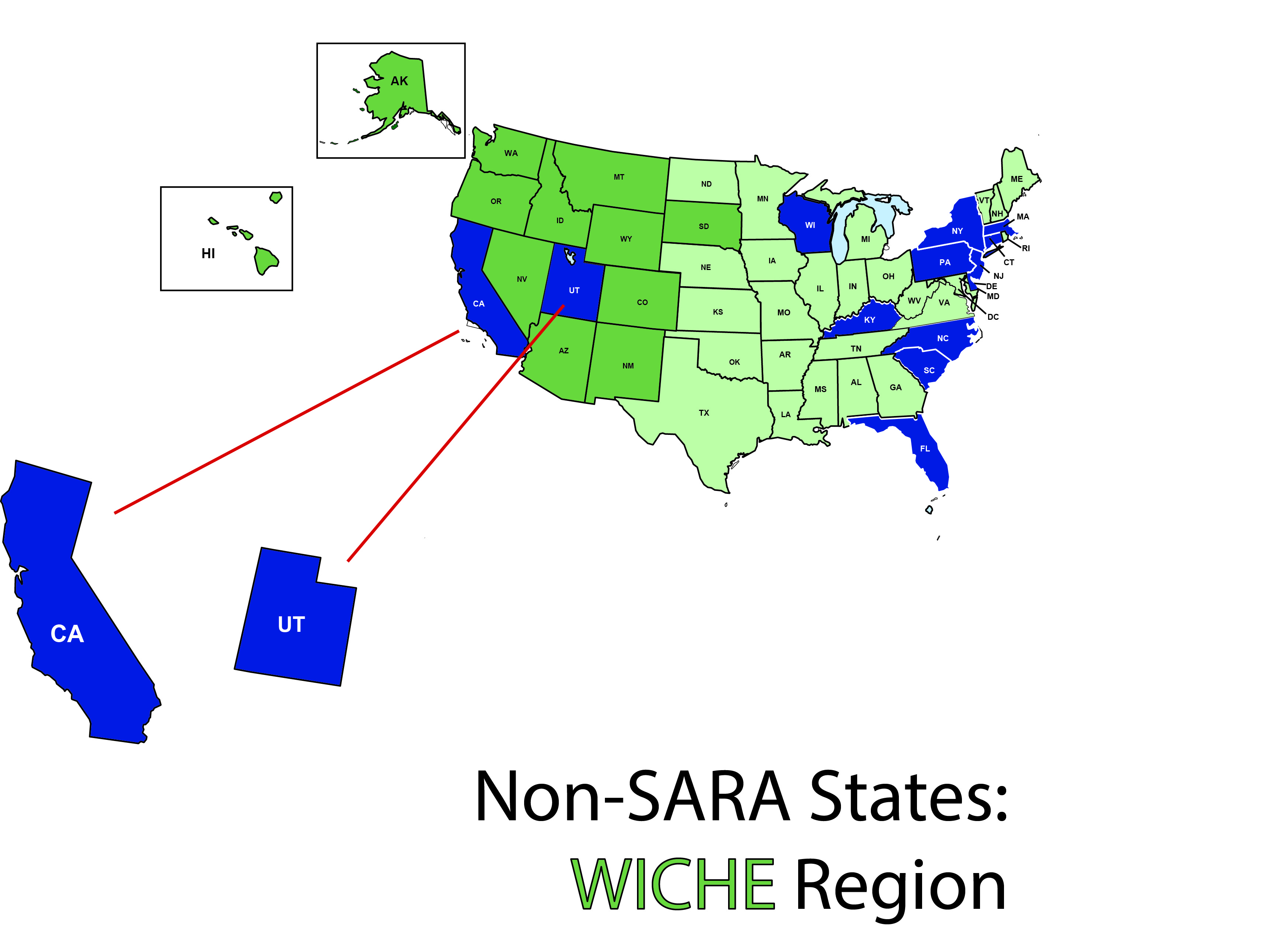 6
A Closer Look: Districts and Territories
7
A Closer Look: SREB
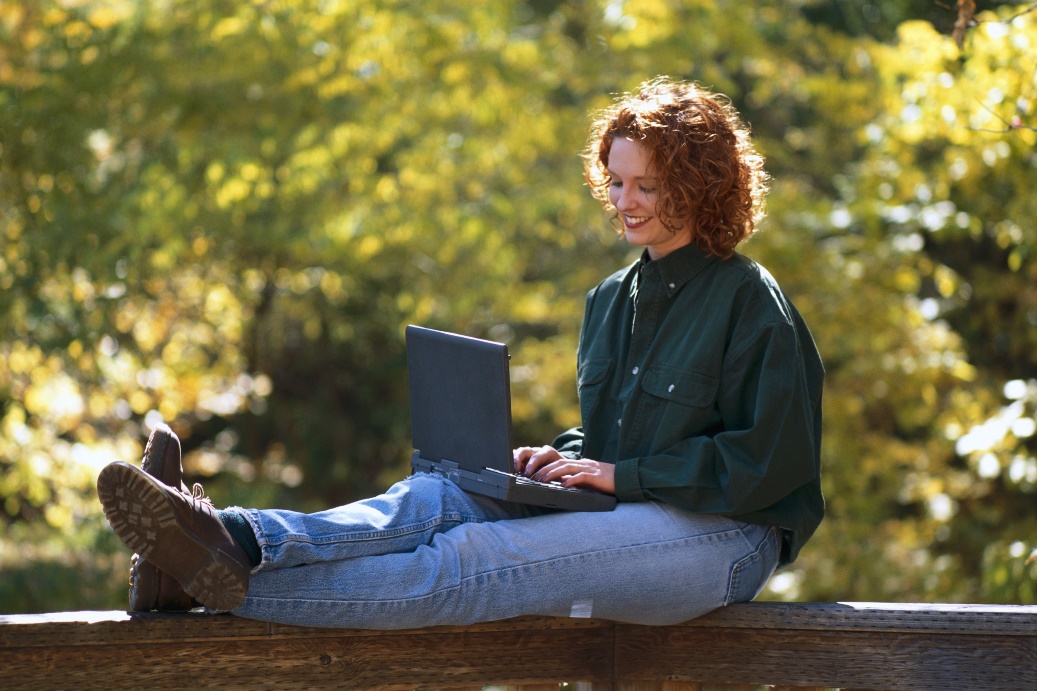 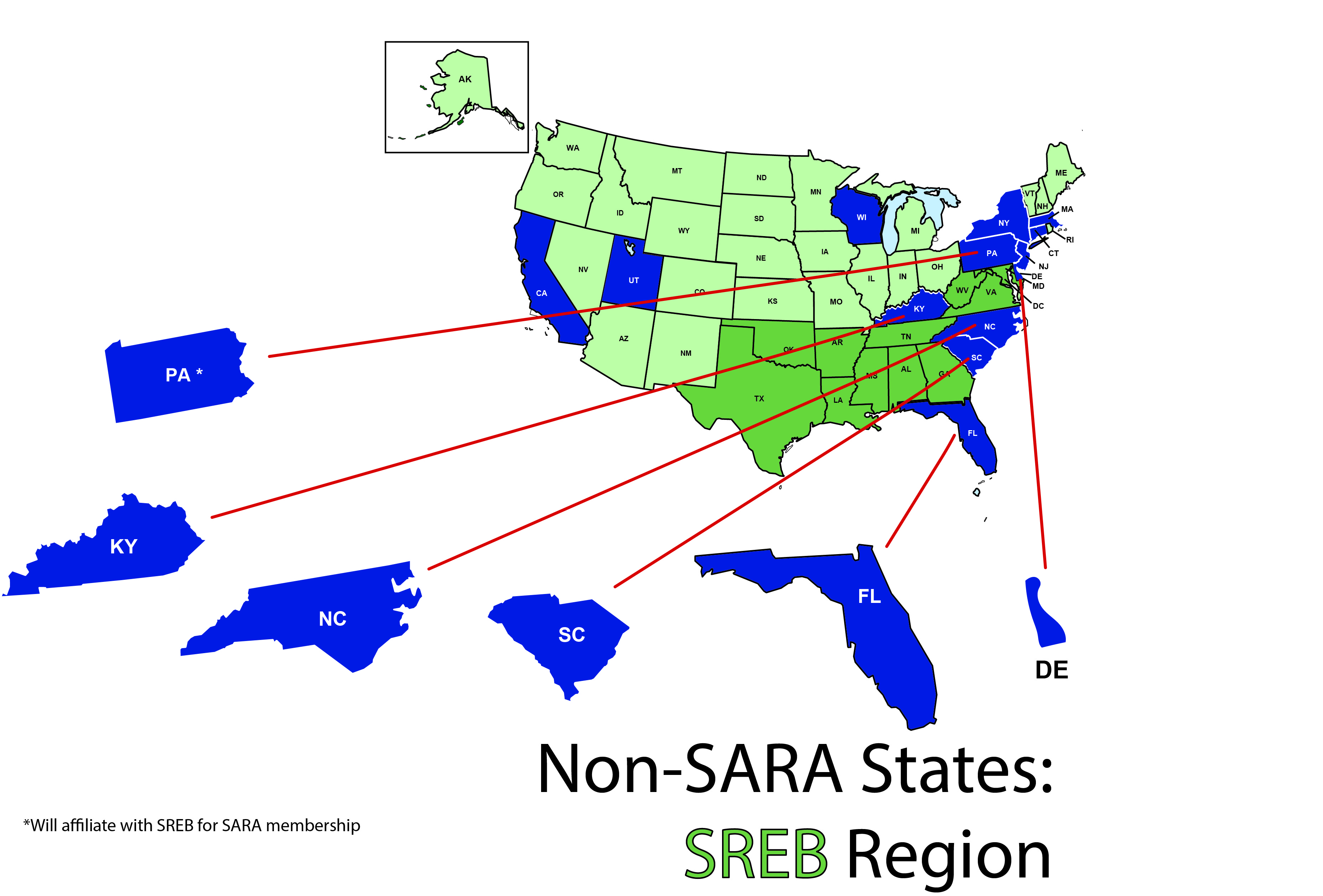 8
SREB’s Electronic Campus Regional Reciprocity Agreement (SECRRA)
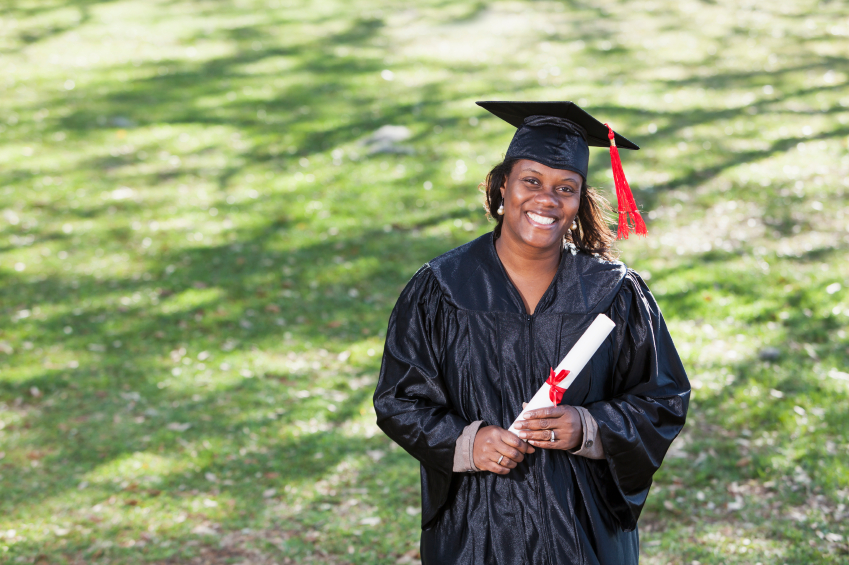 All 16 SREB states participate
Voluntary for states and institutions
Institutions participate if state joins
Limited to for-credit online courses and programs activated on the EC
only regional reciprocity agreement until 2014
9
After June 30, 2017
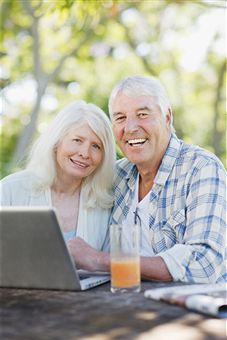 Institutions in SREB states that do not join SARA will need to seek authorization from all states including the SREB region.

Non-SARA institutions in SARA states in SREB region will need to seek authorization from all states including the SREB region.
10
SARA Member States
11
Participating Institutions
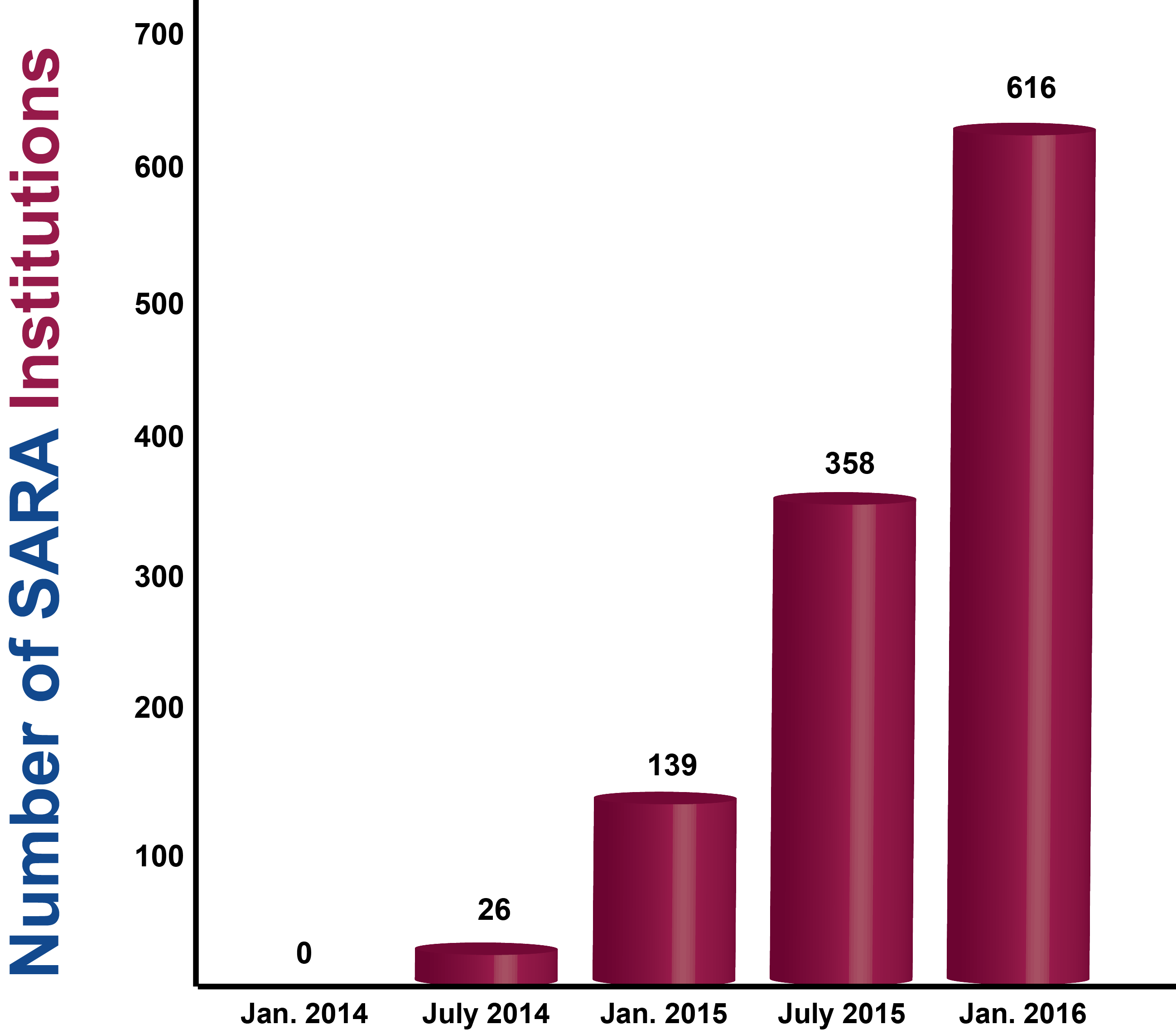 12
Participating Institutions
As of December 31, 2015
13
Participating Institutions
As of December 31, 2015
14
Financial Status of the Sara Initiative
SARA work by all SARA partners (NC-SARA, MHEC, NEBHE, SREB and WICHE) is now almost fully dependent on fee revenue
Current and projected revenues are sufficient to support SARA
Consequently, NC-SARA has determined to keep fees at current levels through June, 2018
15
What’s Ahead for SARA?
Complaint and enrollment reporting and publication:
Continuation of complaint reporting every quarter;
SARA institutions will report their out-of-state enrollments in May, 2016, with publication shortly thereafter;

Planned - Database of programs offered by SARA institutions
NC-SARA’s version of SREB’s Electronic Campus
16
Moving from SREB EC to SARA EC
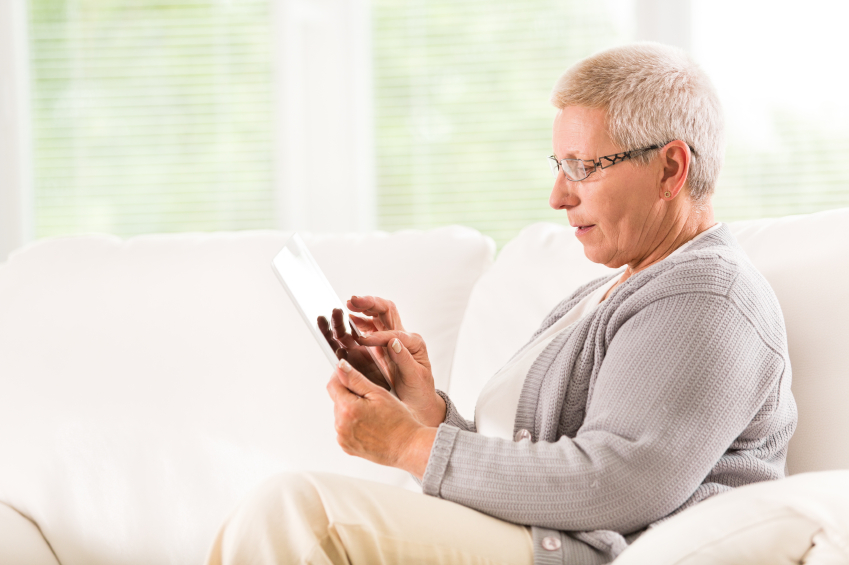 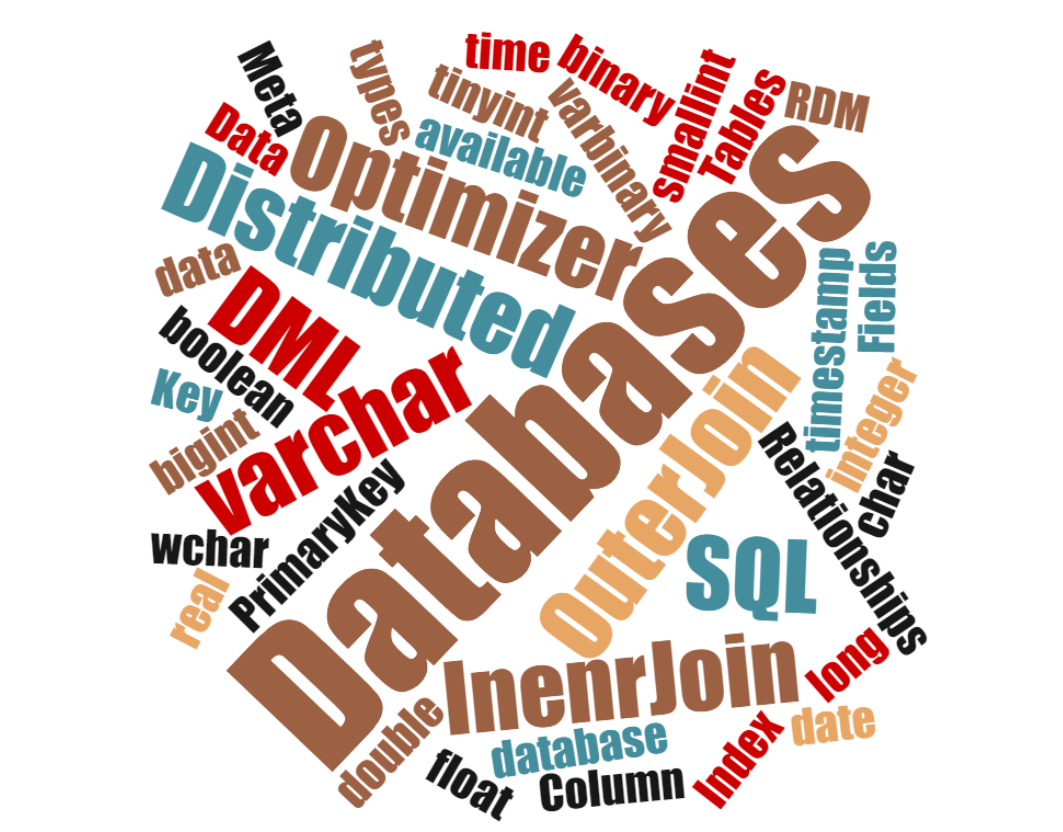 17
Now That We’re Past the “Easy” Stuff…
Continue to add states and institutions
Implications and implementation of IRS 501 (c)(3) status for NC-SARA
Establish independent budgeting, accounting, auditing and IT systems
Establish appropriate staffing levels
Responding to “down-in-the-weeds” questions and policy issues
Physical presence
Experiential learning
Etc., etc., etc.
18
SARA: A Negotiated Compromise
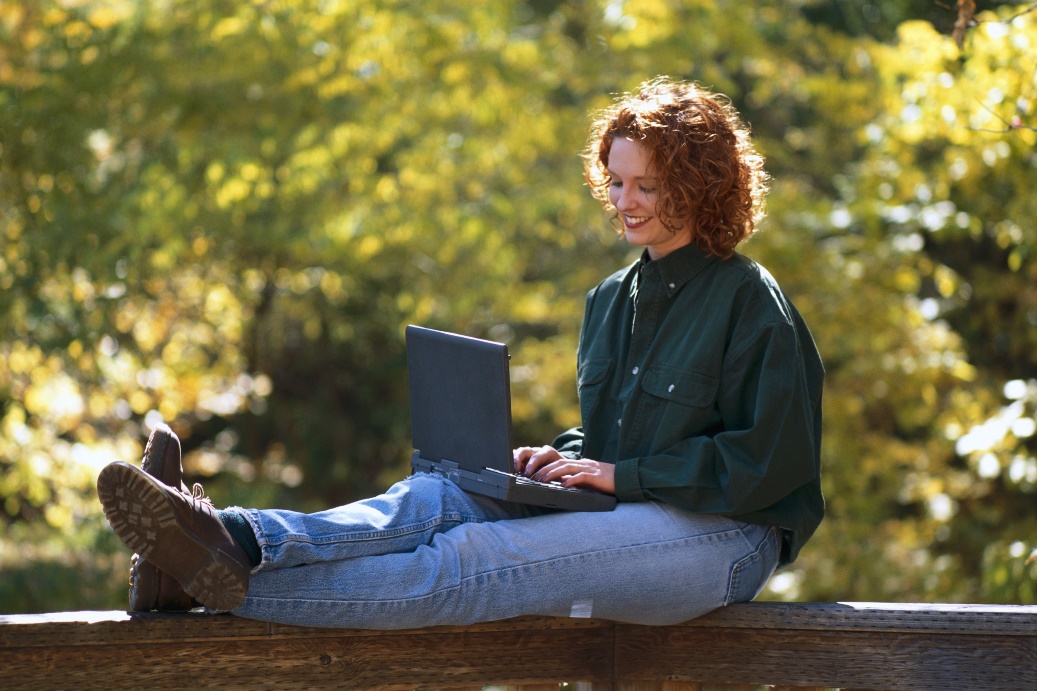 Institutions’ goals
Regulators’ concerns
Accreditors
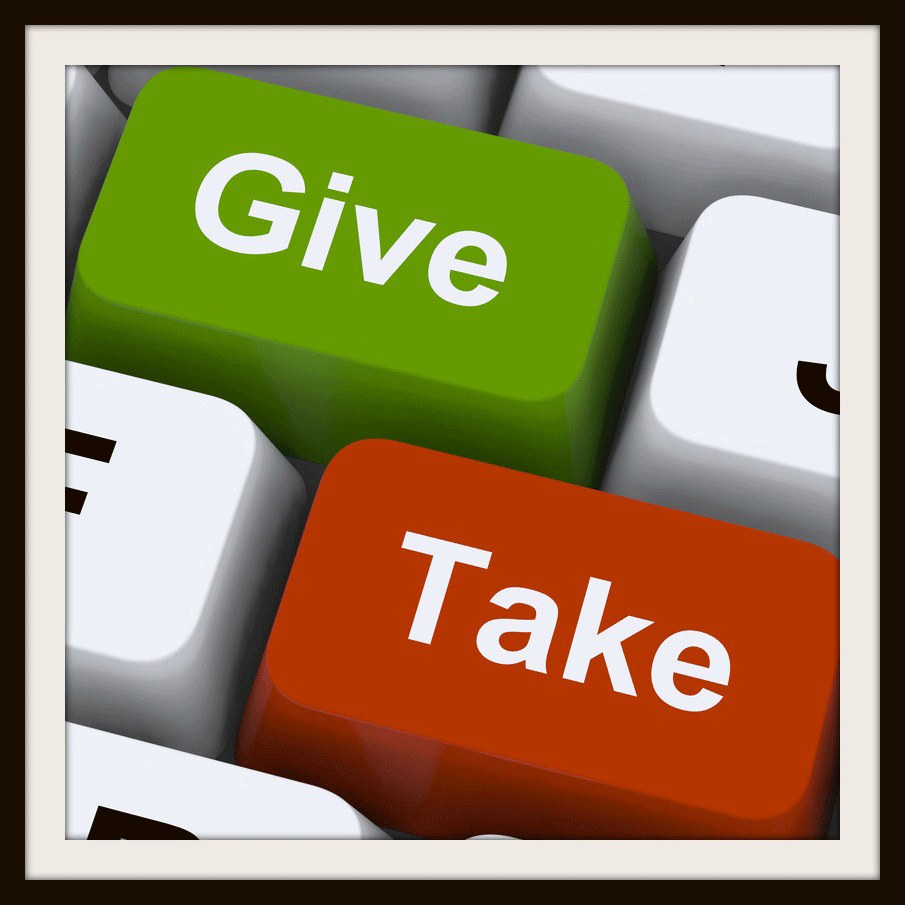 19
SARA & Professional Licensure
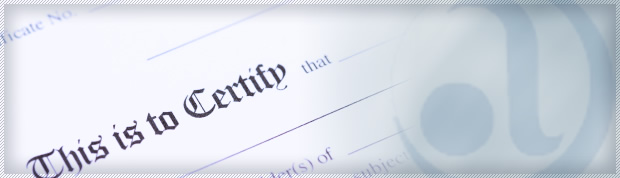 Requirements remain 
Increase focus on student notification
20
June 30, 2017 Reminder
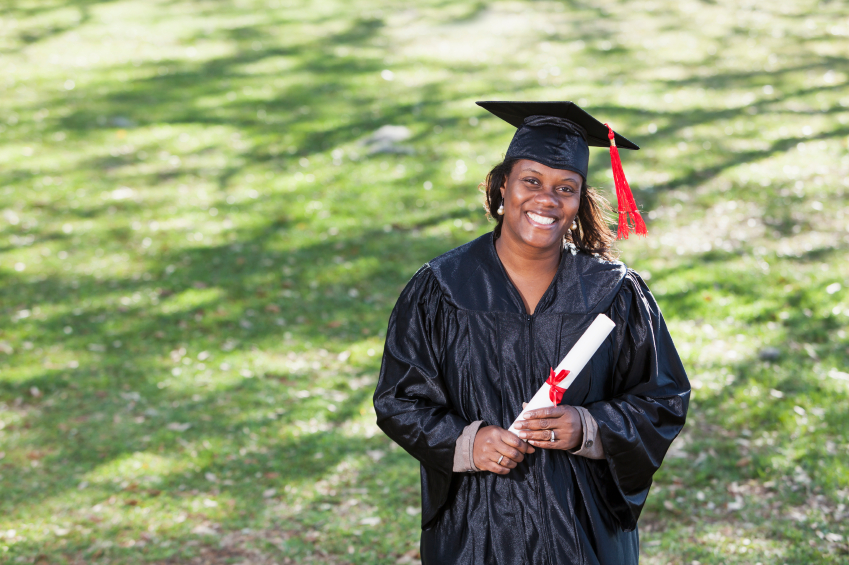 Non-SARA and SARA institutions – to maintain student coverage - SECRRA institutions will continue to maintain SECRRA and reciprocity with the other SREB states. 
Non-SARA institutions in SREB states will need to seek authorization from all states including the SREB region.
Start NOW
21
Questions?
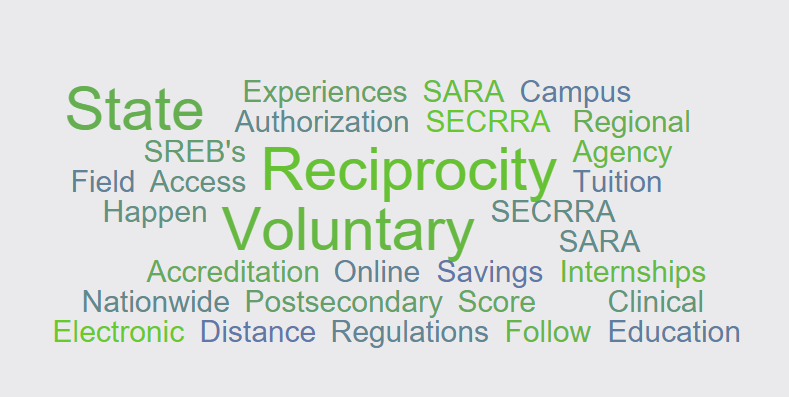 As always, feel free to contact information@nc-sara.org with any additional questions or comments
Mary Agnes Larson
Director, Student Access Programs and Services
mary.larson@sreb.org or SARA@sreb.org
22